A Generic Carbon Footprint Model
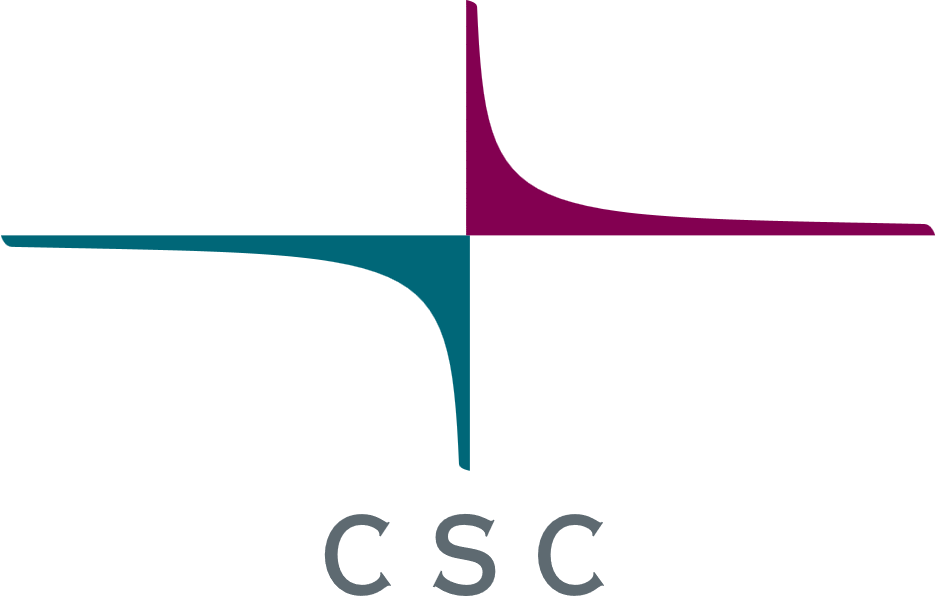 Generic model
21169 
kg CO2ekv
Servers use components with an in-body carbon footprint that is reported by at least one vendor. These values can be turned into a generic server component in-body carbon footprint calculation.​
Our Data Centers: 
A: 1.05
B: 1.2
C: 2
Annual CPF / TiB of the DPS in Finland
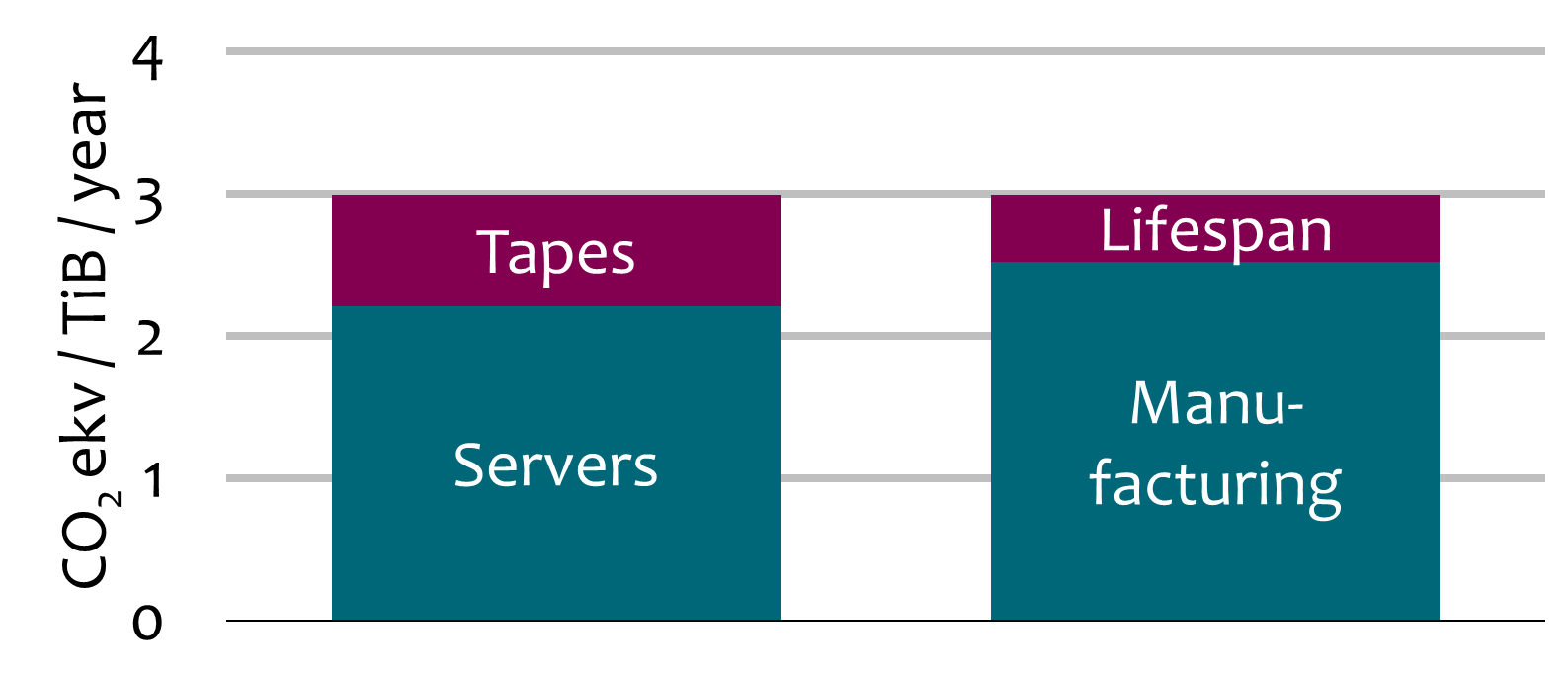 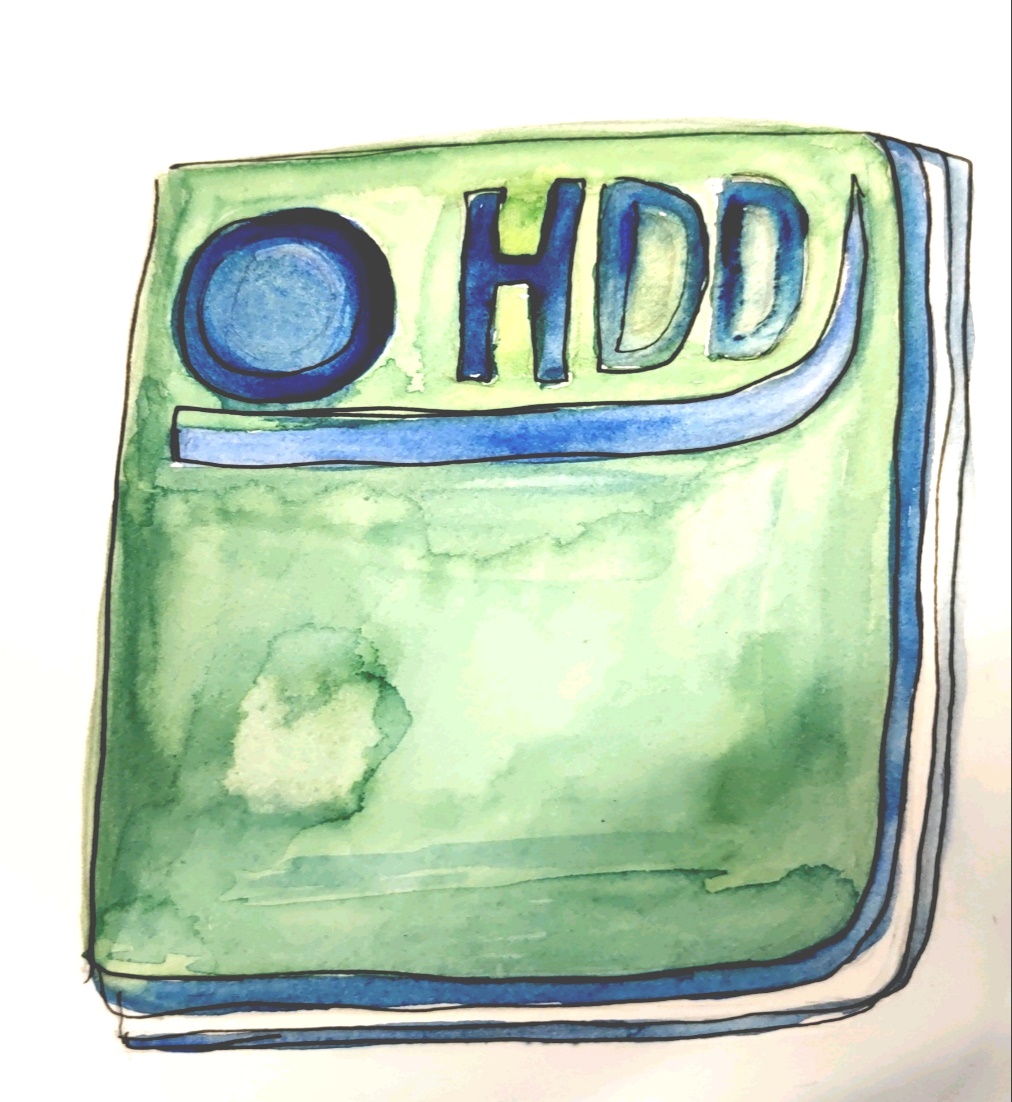 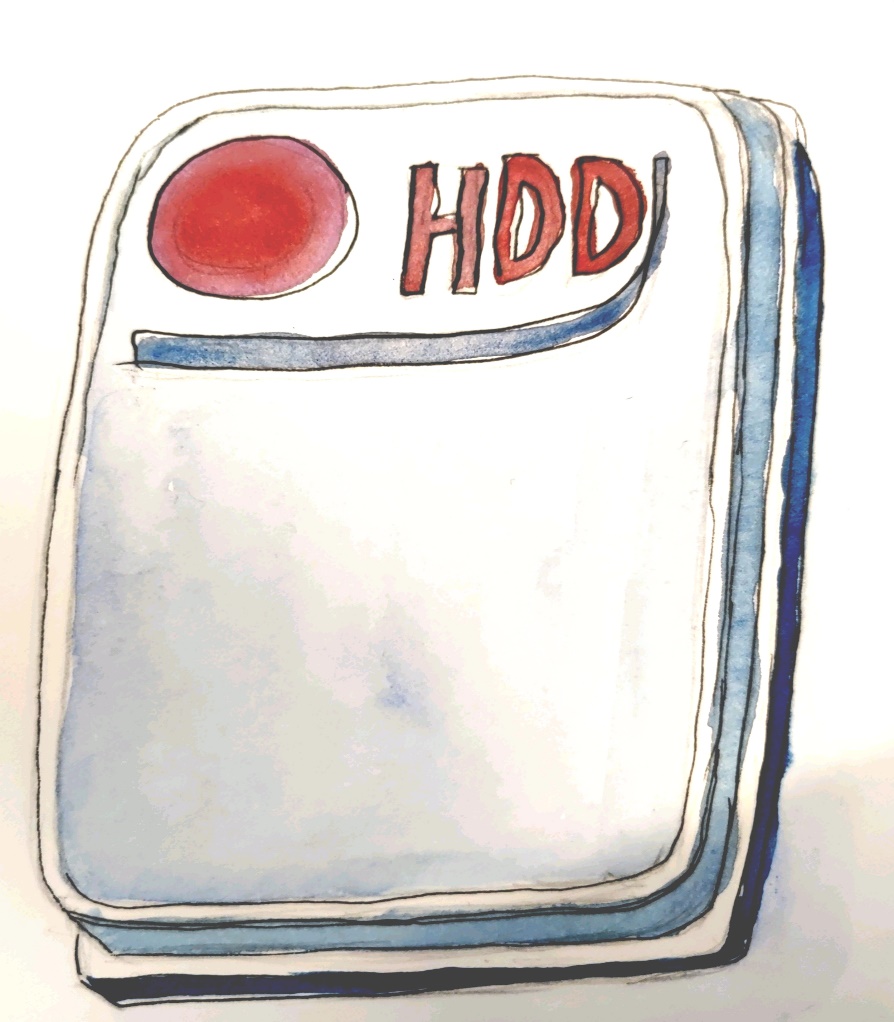 CFPtot = Σ (Q + E · PUE · C)
60 kg CO2
37kg CO2
Finnish hydropower
24 kg CO2ekv/
MWh
2024 16TB Seagate HDD
2020 12TB Seagate HDD
Lifespan Impact on the Annual CFP
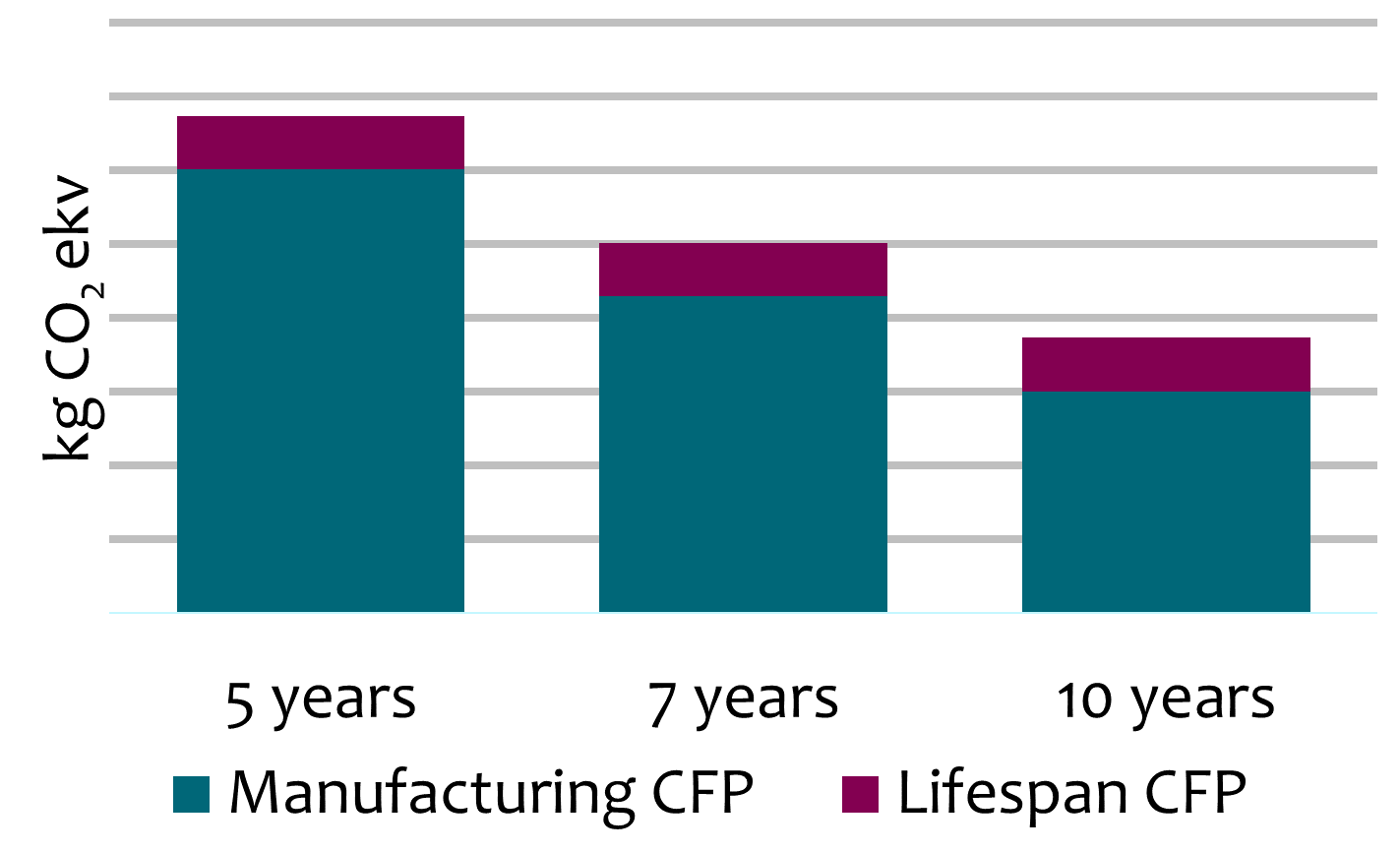 Risk ofdata loss
Mikko Tiainen, Heikki Helin, Johan Kylander, Juha Lehtonen, CSC – IT Center for Science Ltd,  https://digitalpreservation.fi
A Generic Carbon Footprint Model
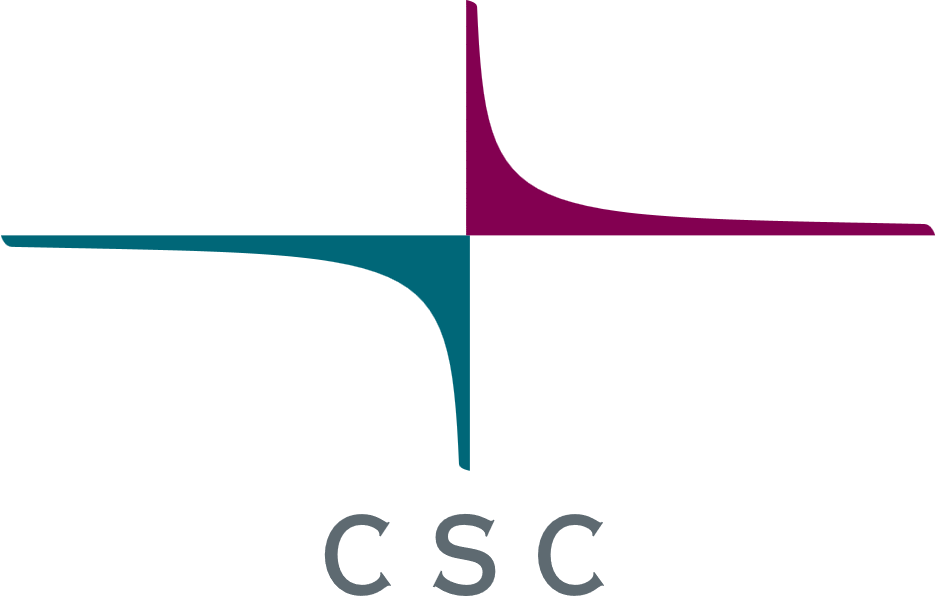 Generic model
21169 
kg CO2ekv
Servers use components with an in-body carbon footprint that is reported by at least one vendor. These values can be turned into a generic server component in-body carbon footprint calculation.​
Our Data Centers: 
A: 1.05
B: 1.2
C: 2
Annual CPF / TiB of the DPS in Finland
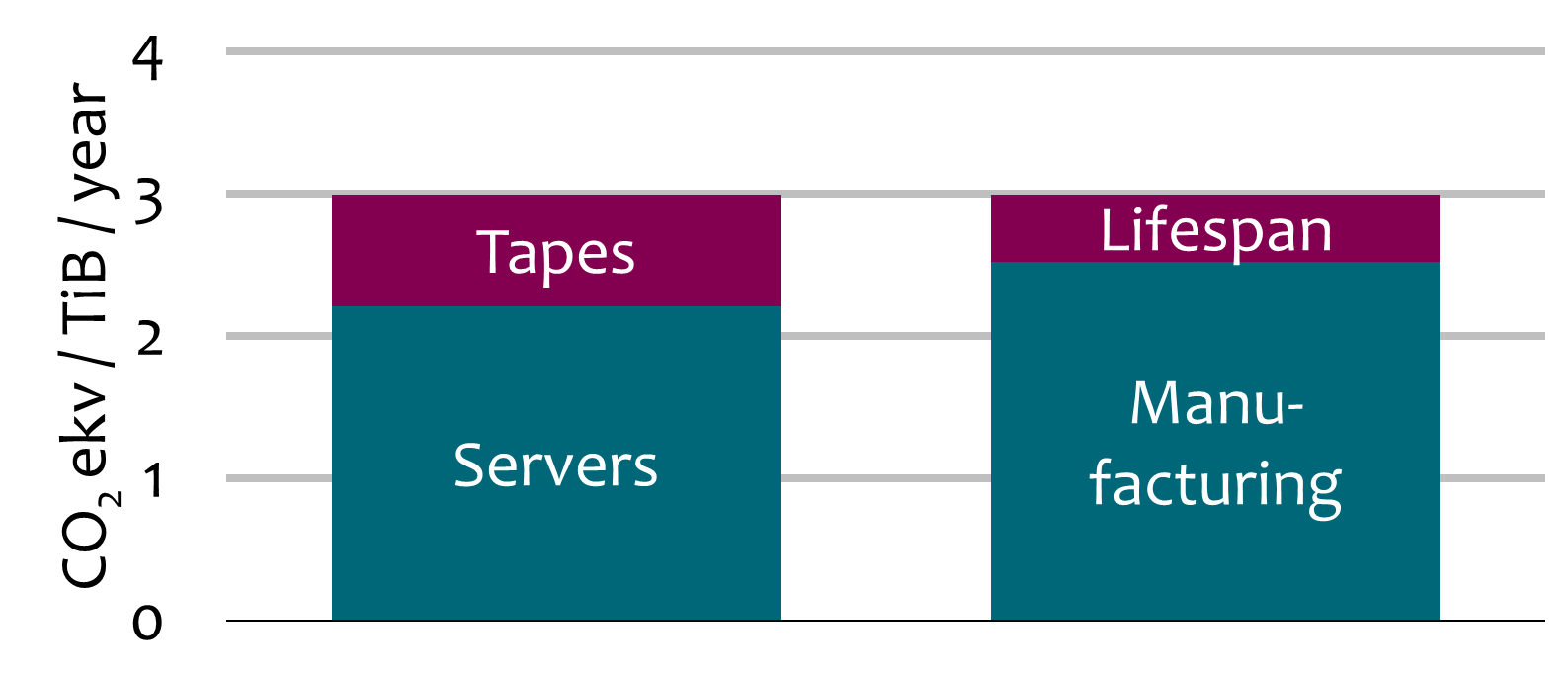 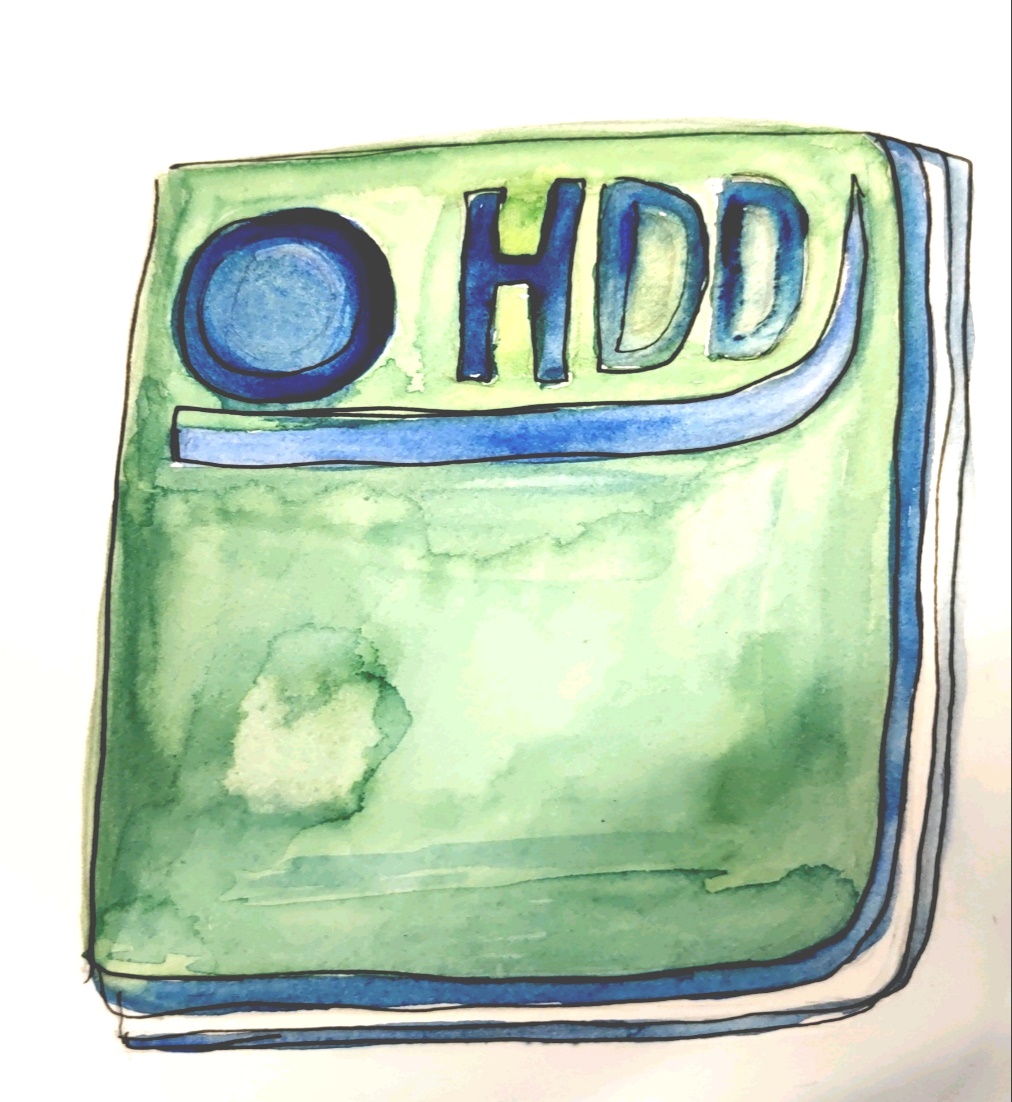 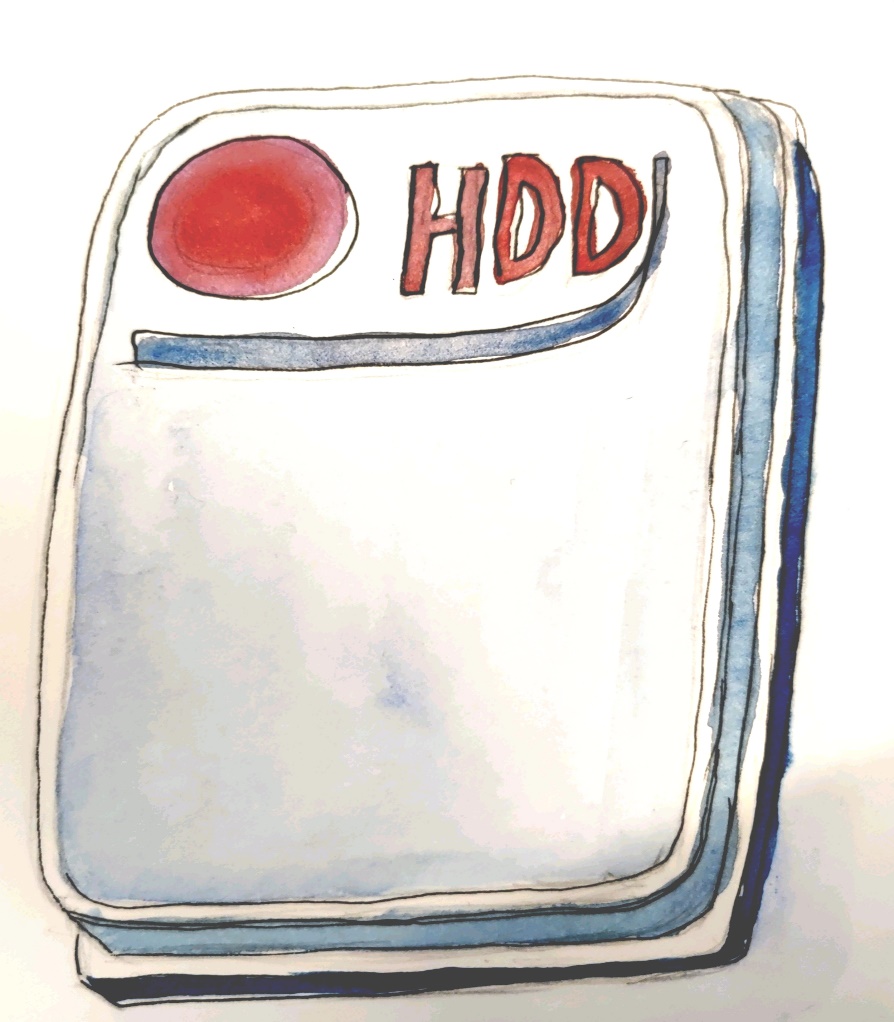 Emissions of Energy Sources
CFPtot = Σ (Q + E · PUE · C)
60 kg CO2
37kg CO2
Finnish hydropower
24 kg CO2ekv/
MWh
2024 16TB Seagate HDD
2020 12TB Seagate HDD
Lifespan Impact on the Annual CFP
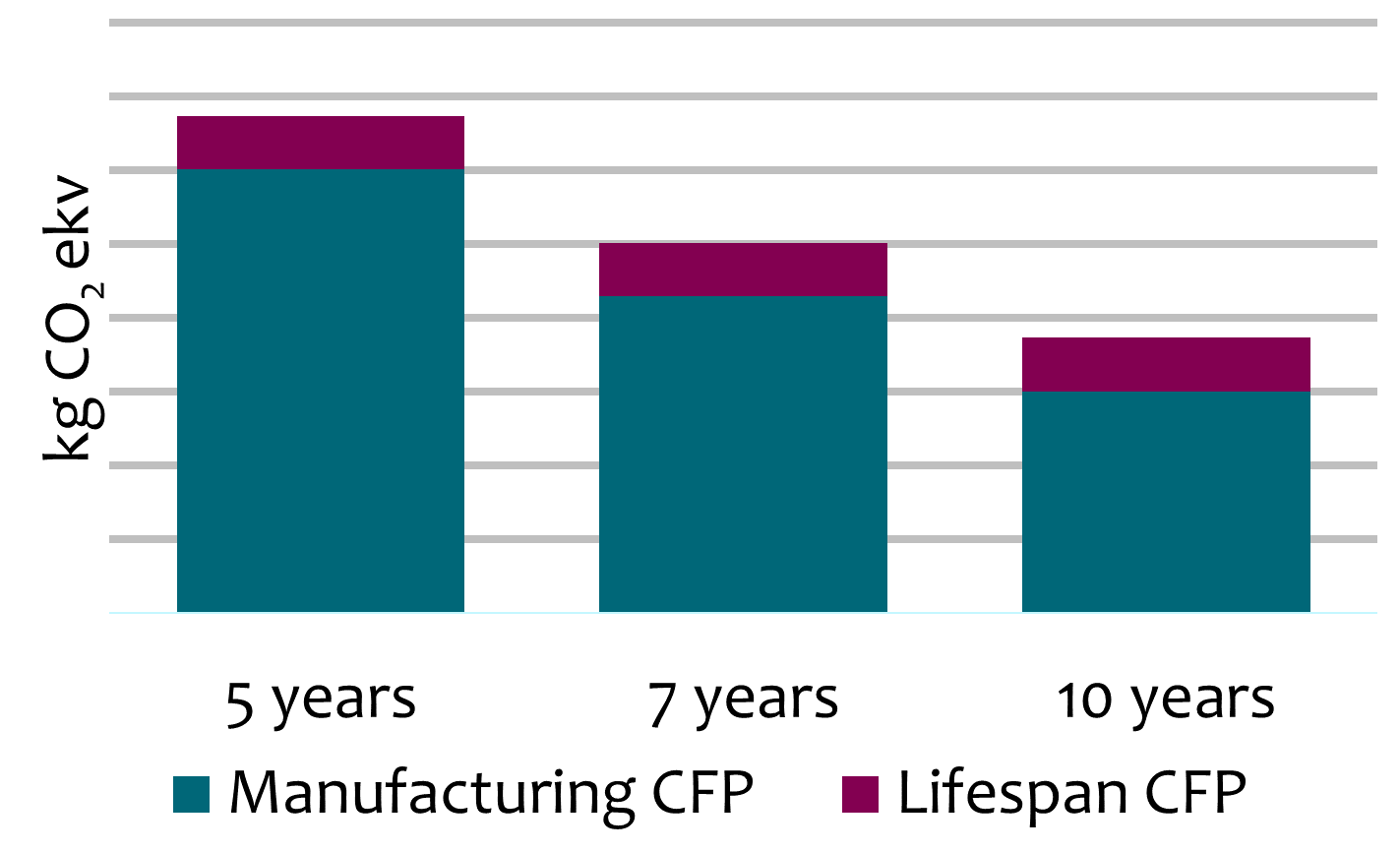 Risk ofdata loss
Mikko Tiainen, Heikki Helin, Johan Kylander, Juha Lehtonen, CSC – IT Center for Science Ltd,  https://digitalpreservation.fi
A Generic Carbon Footprint Model
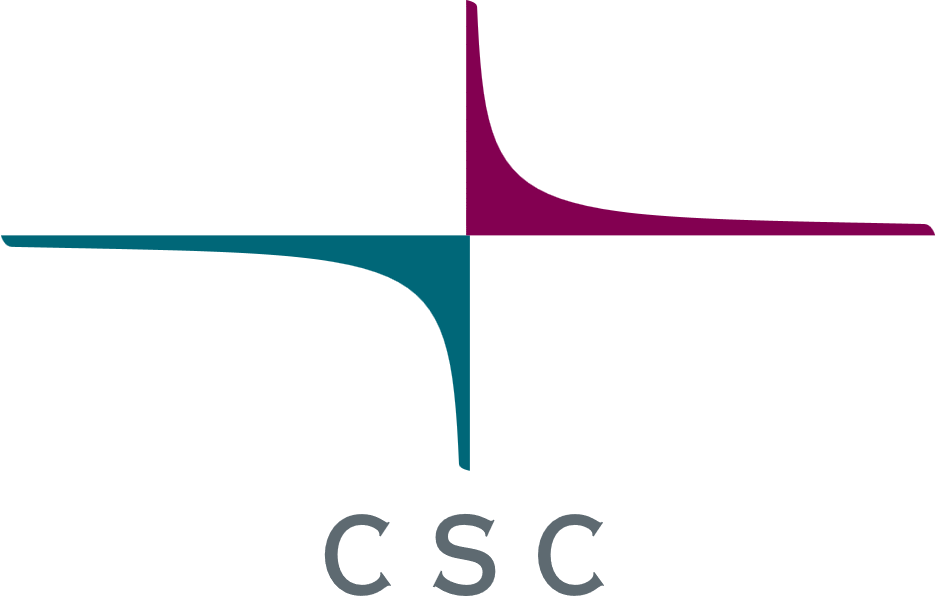 Generic model
21169 
kg CO2ekv
Servers use components with an in-body carbon footprint that is reported by at least one vendor. These values can be turned into a generic server component in-body carbon footprint calculation.​
Our Data Centers: 
A: 1.05
B: 1.2
C: 2
Annual CPF / TiB of the DPS in Finland
Emissions in 2021 (t CO2ekv / capita)
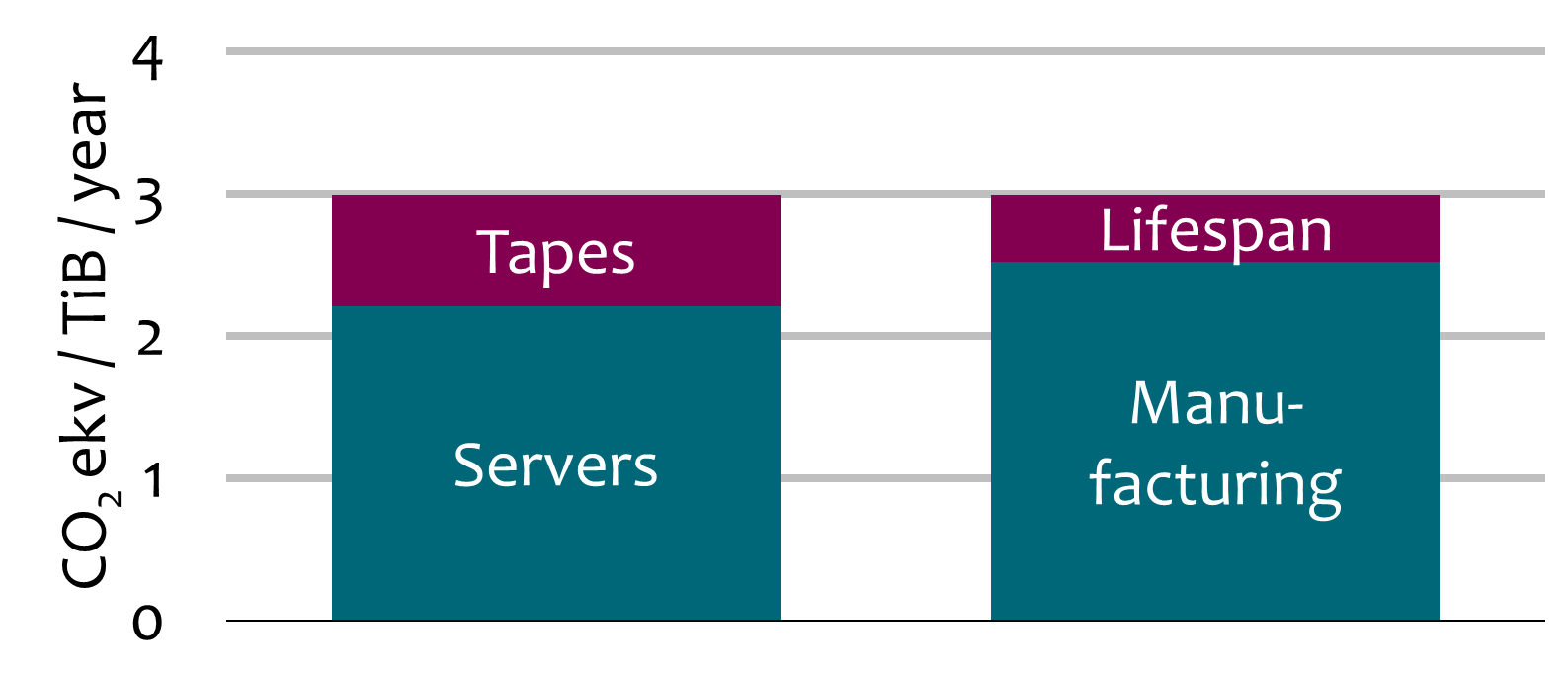 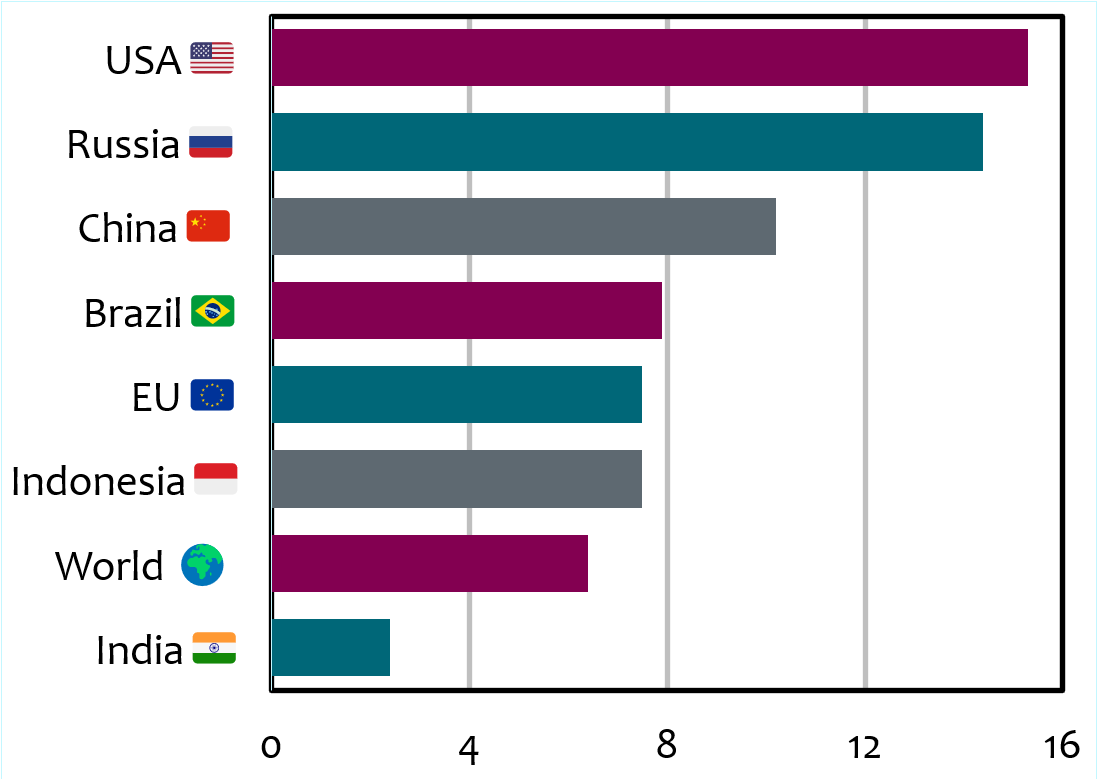 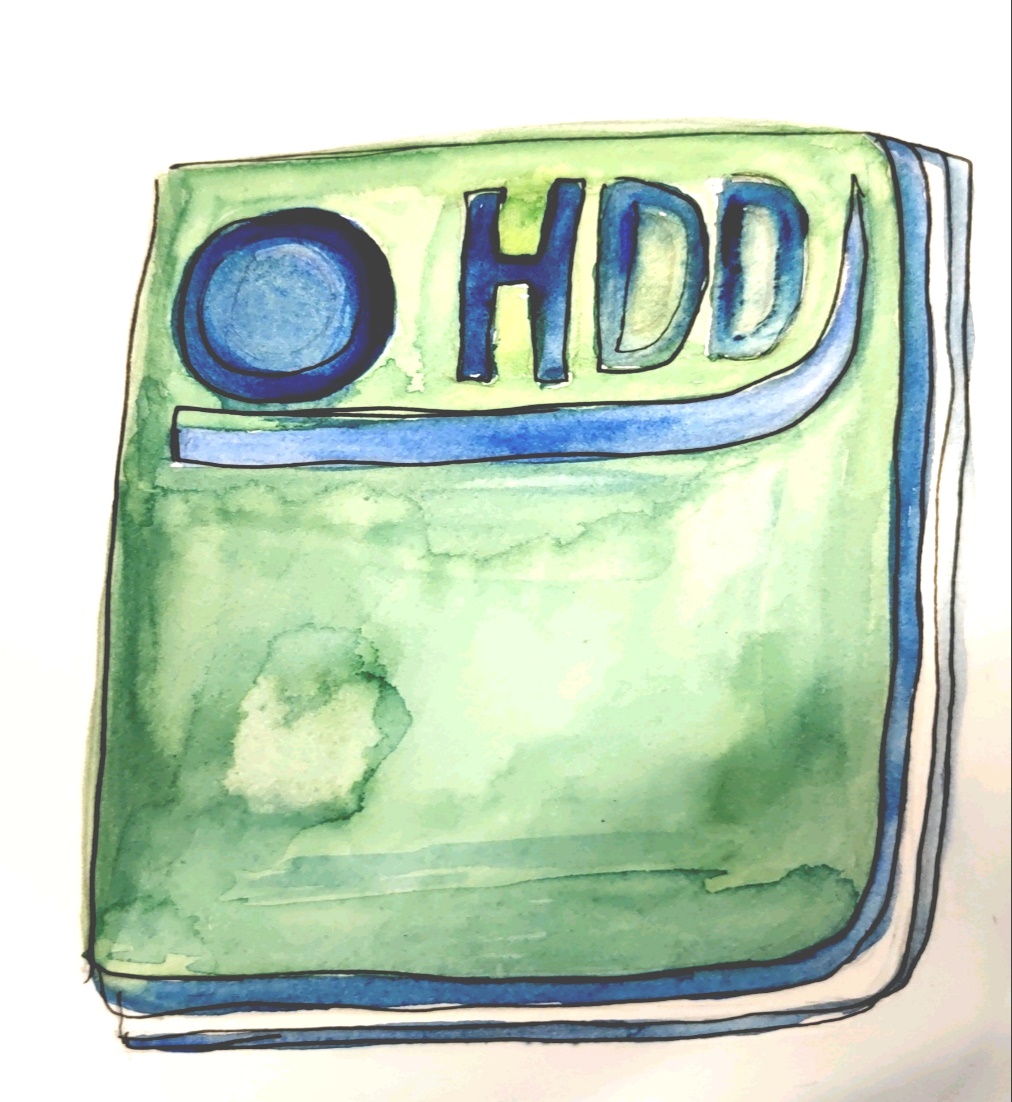 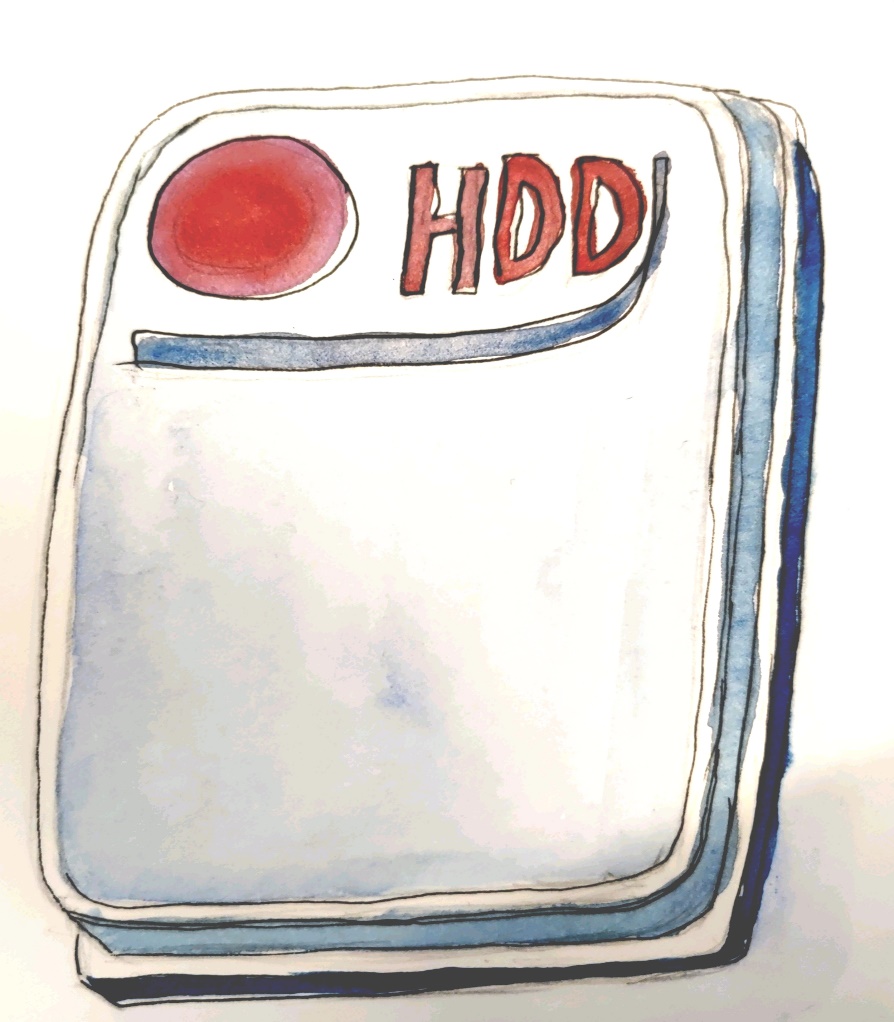 CFPtot = Σ (Q + E · PUE · C)
60 kg CO2
37kg CO2
Finnish hydropower
24 kg CO2ekv/
MWh
2024 16TB Seagate HDD
2020 12TB Seagate HDD
Lifespan Impact on the Annual CFP
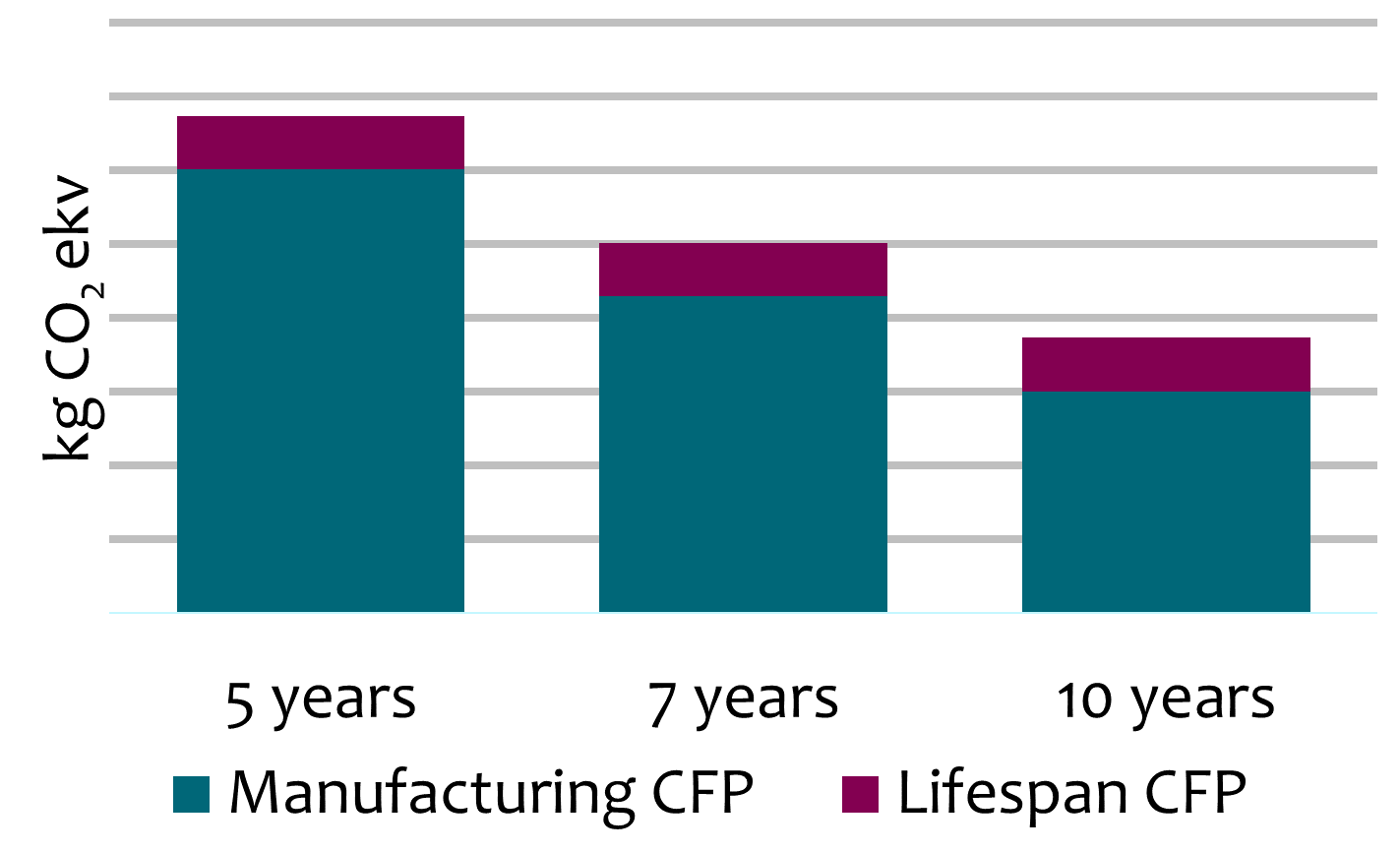 Risk ofdata loss
Mikko Tiainen, Heikki Helin, Johan Kylander, Juha Lehtonen, CSC – IT Center for Science Ltd,  https://digitalpreservation.fi
A Generic Carbon Footprint Model
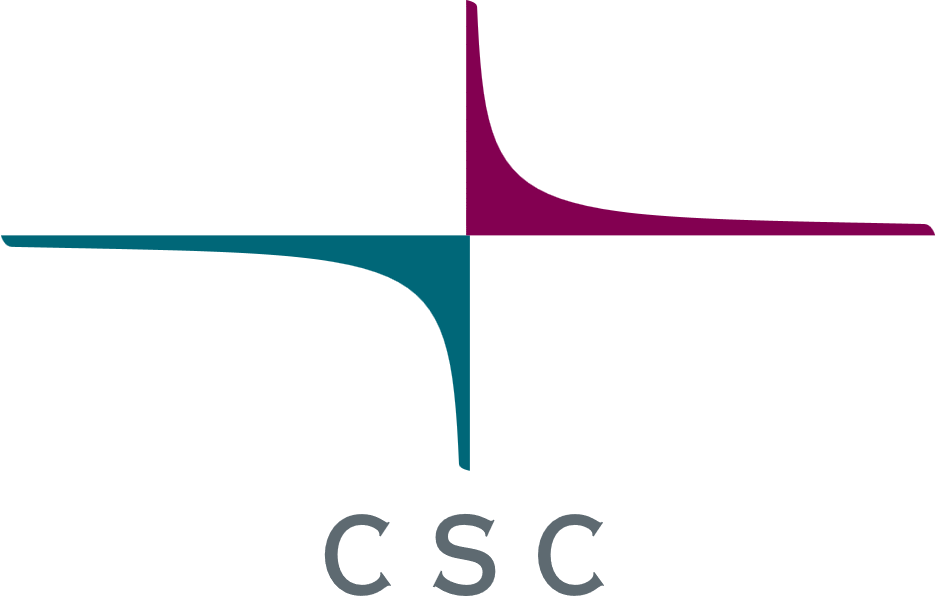 Generic model
21169 
kg CO2ekv
Servers use components with an in-body carbon footprint that is reported by at least one vendor. These values can be turned into a generic server component in-body carbon footprint calculation.​
Our Data Centers: 
A: 1.05
B: 1.2
C: 2
Annual CPF / TiB of the DPS in Finland
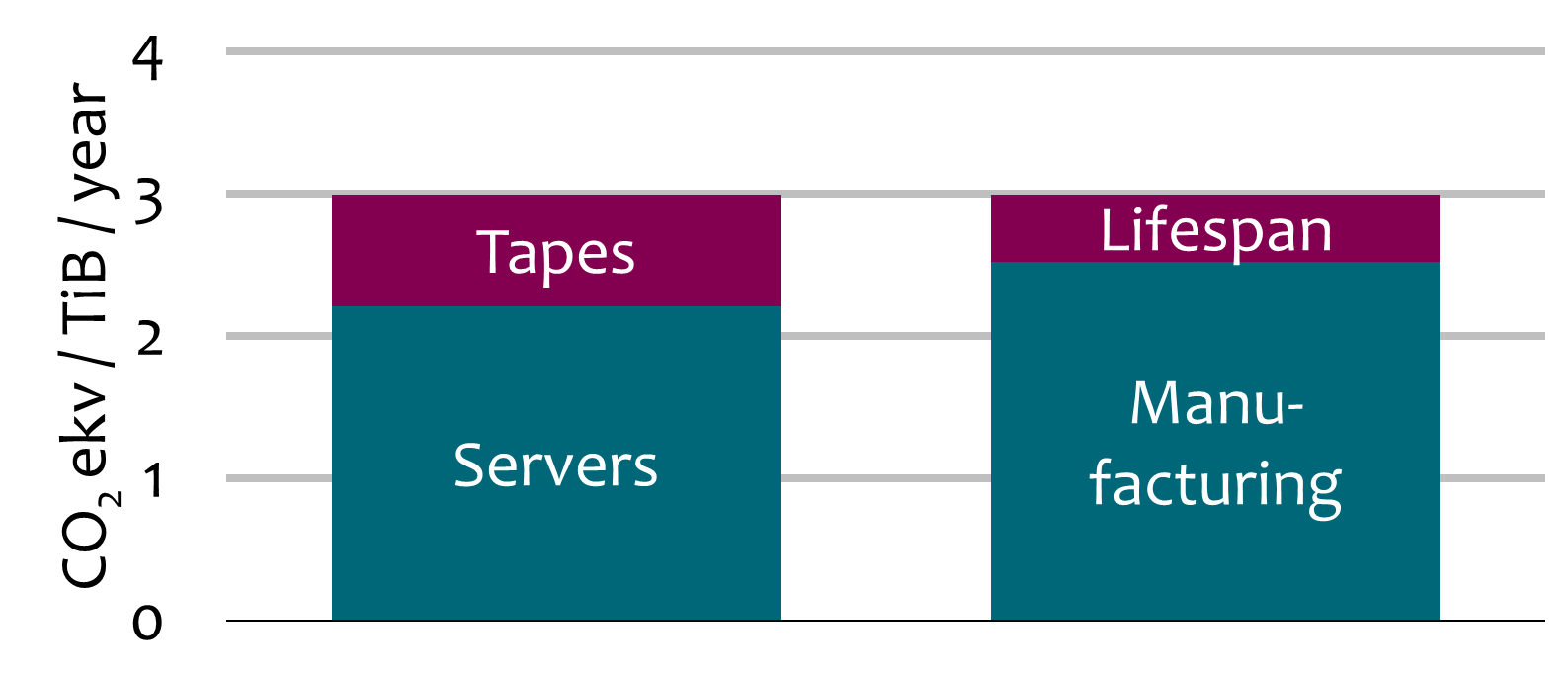 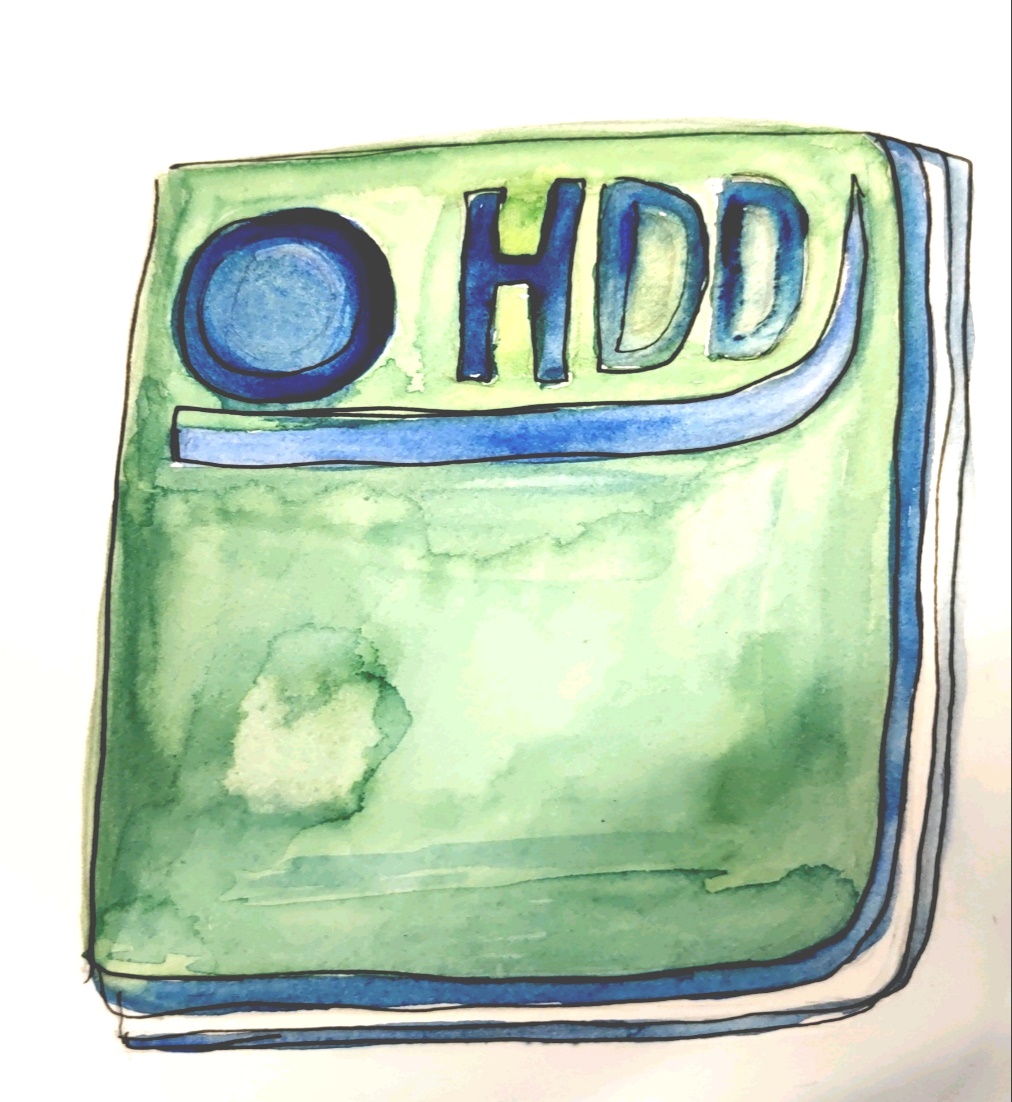 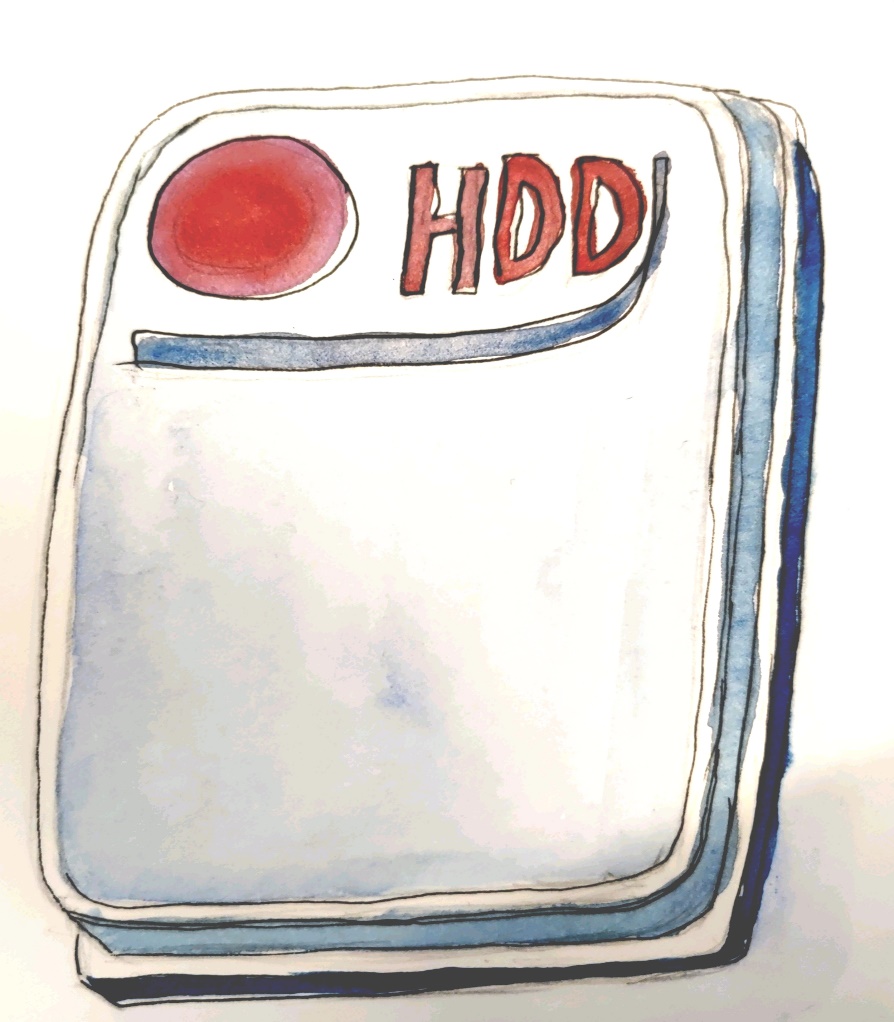 Our 7.5 PiB DPS Platform​
CFPtot = Σ (Q + E · PUE · C)
60 kg CO2
37kg CO2
Vendors: HPE, IBM & Inspur
Finnish hydropower
24 kg CO2ekv/
MWh
37kg CO2
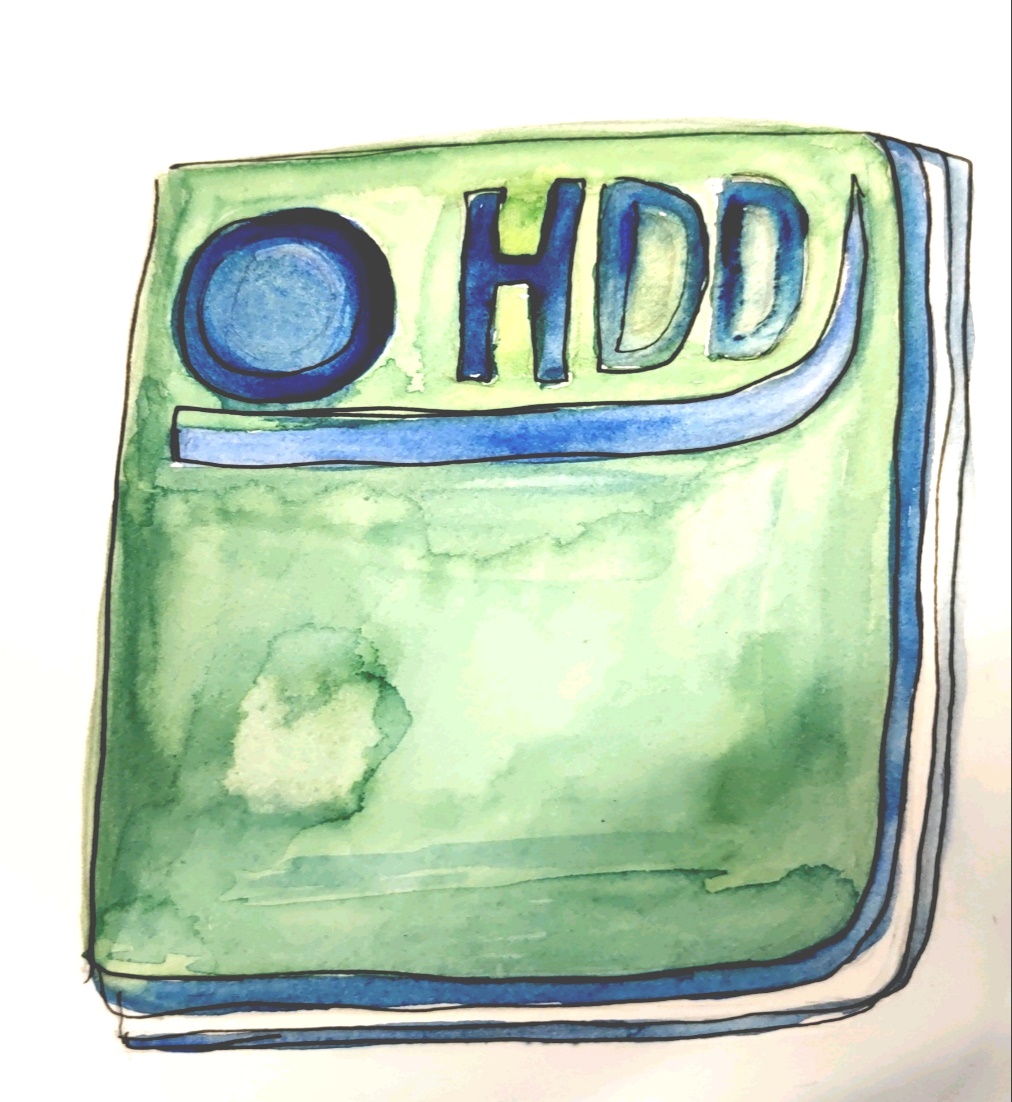 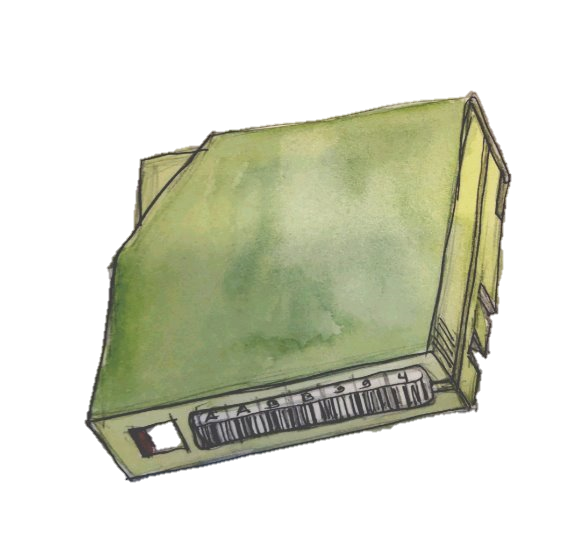 2024 16TB Seagate HDD
2020 12TB Seagate HDD
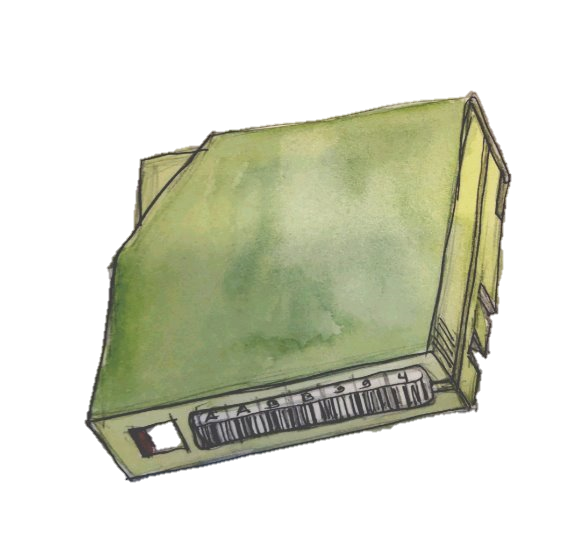 Lifespan Impact on the Annual CFP
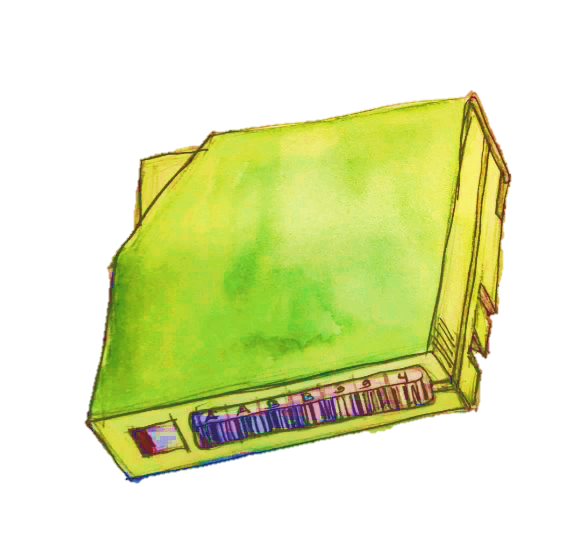 +
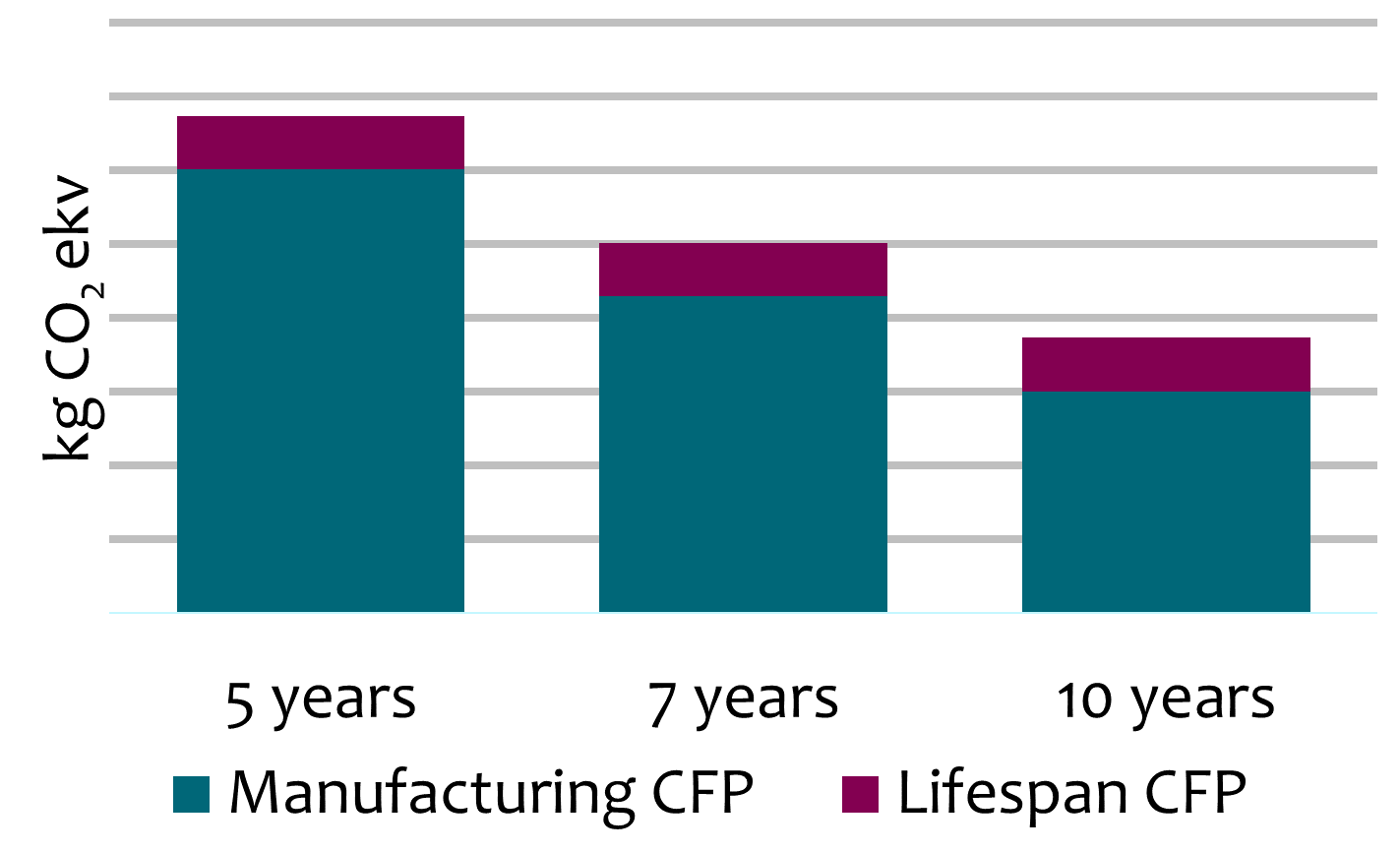 LTO8
Number of HDDs: 1200
  Number of SSDs: 119
    Number of servers: 43
      Number of tape libraries: 5
        Number of tape drives: 35
          Number of tapes: 1126

Ingest includes a thorough validation of submitted content on servers
LTO9
LTO8
Risk ofdata loss
Mikko Tiainen, Heikki Helin, Johan Kylander, Juha Lehtonen, CSC – IT Center for Science Ltd,  https://digitalpreservation.fi
A Generic Carbon Footprint Model
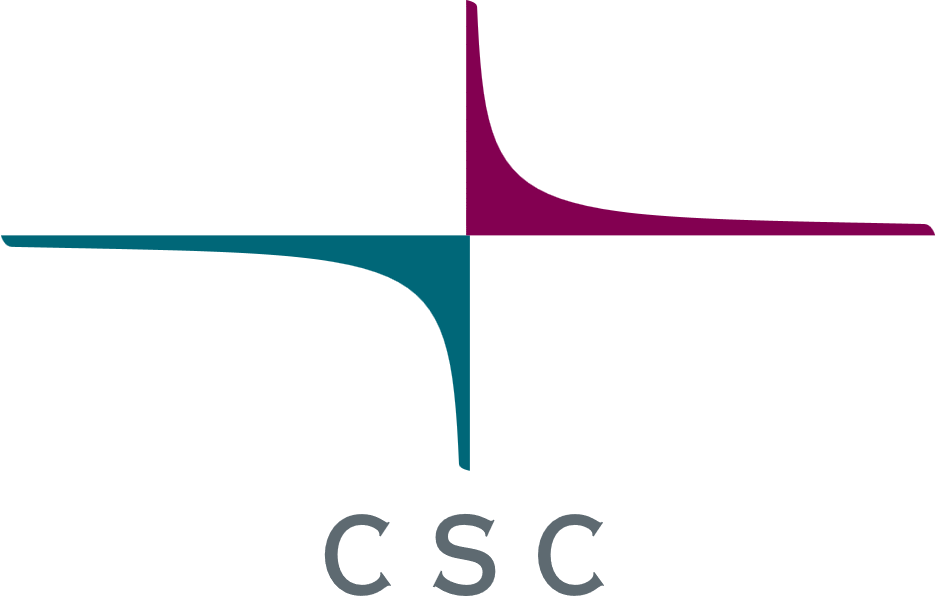 Generic model
21169 
kg CO2ekv
Servers use components with an in-body carbon footprint that is reported by at least one vendor. These values can be turned into a generic server component in-body carbon footprint calculation.​
Our Data Centers: 
A: 1.05
B: 1.2
C: 2
Annual CPF / TiB of the DPS in Finland
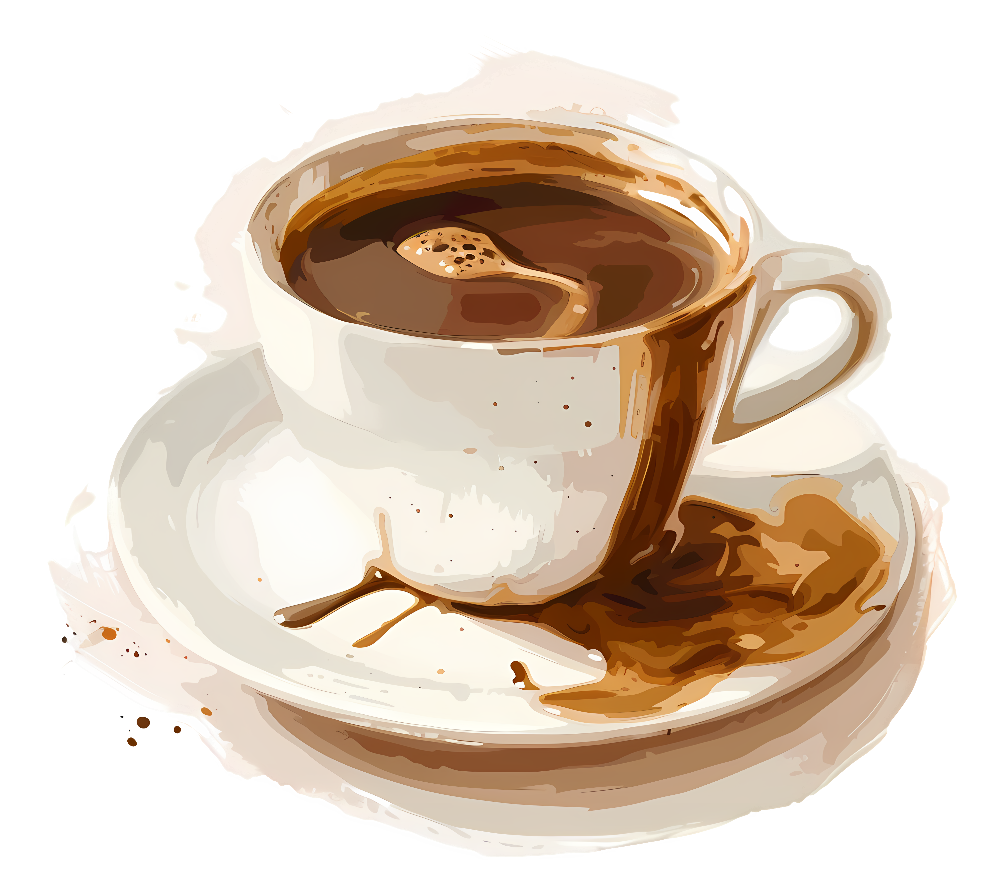 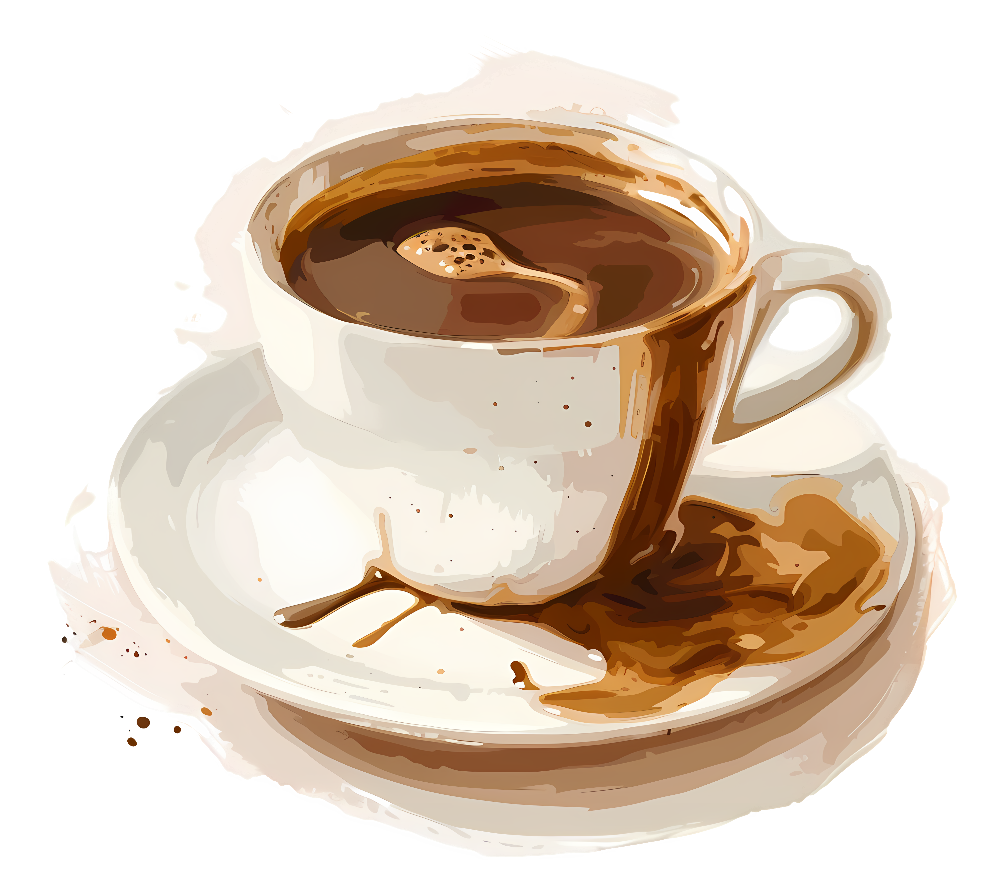 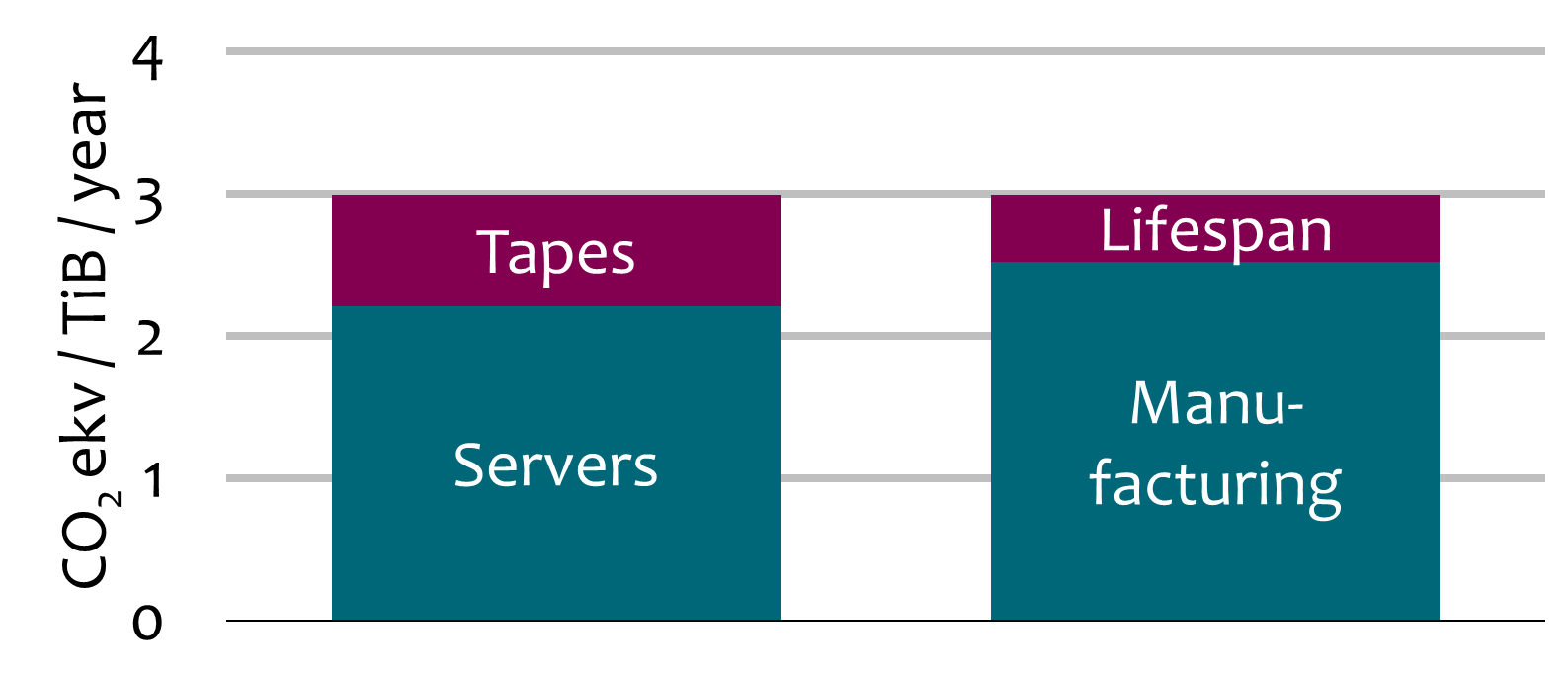 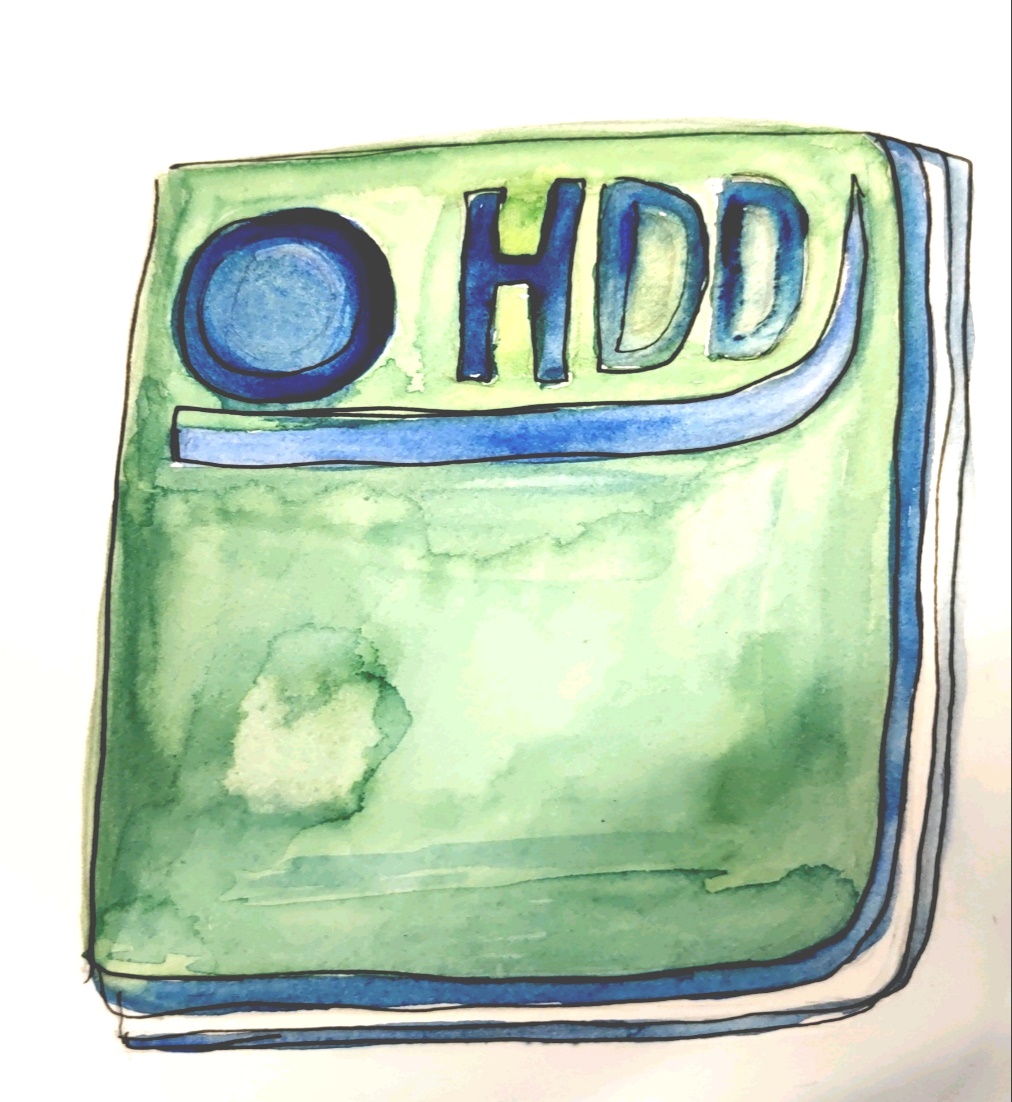 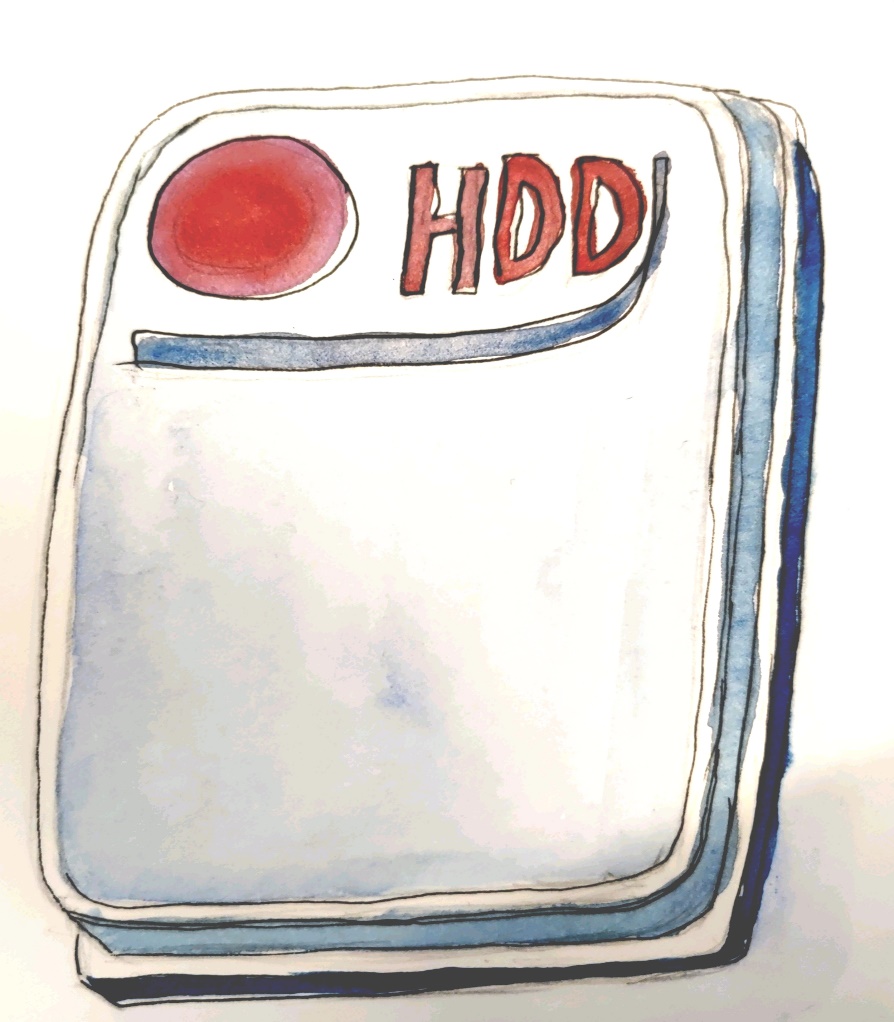 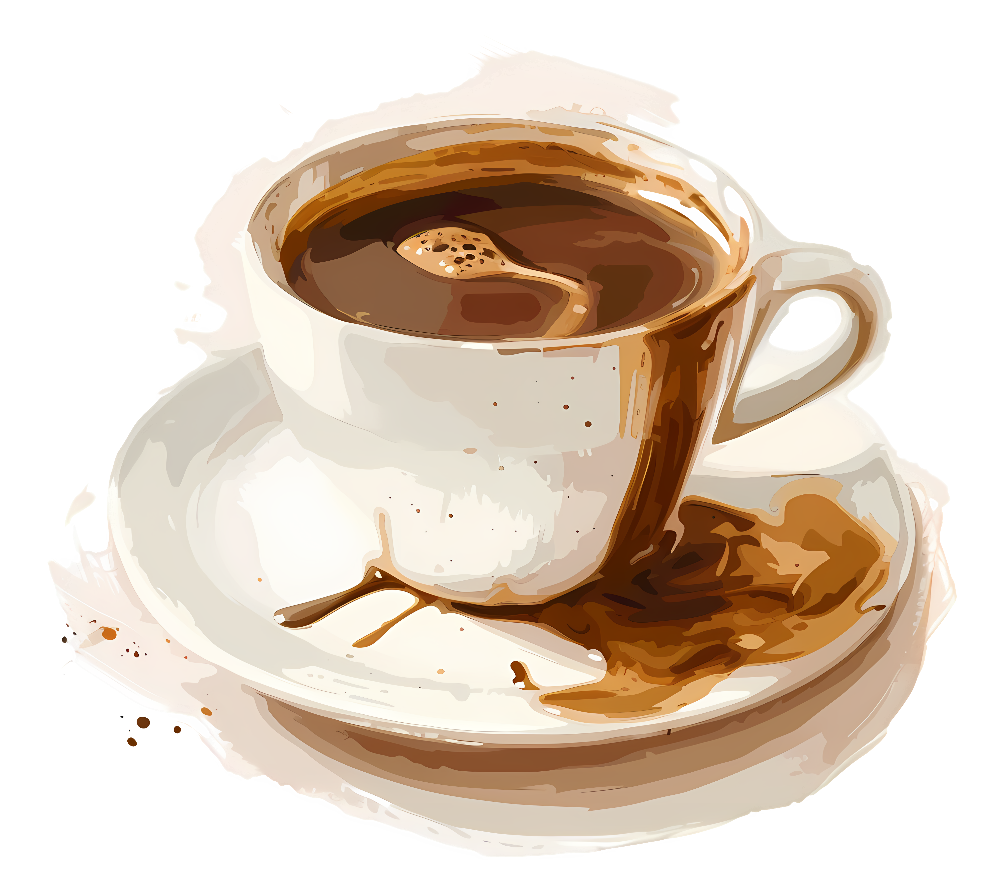 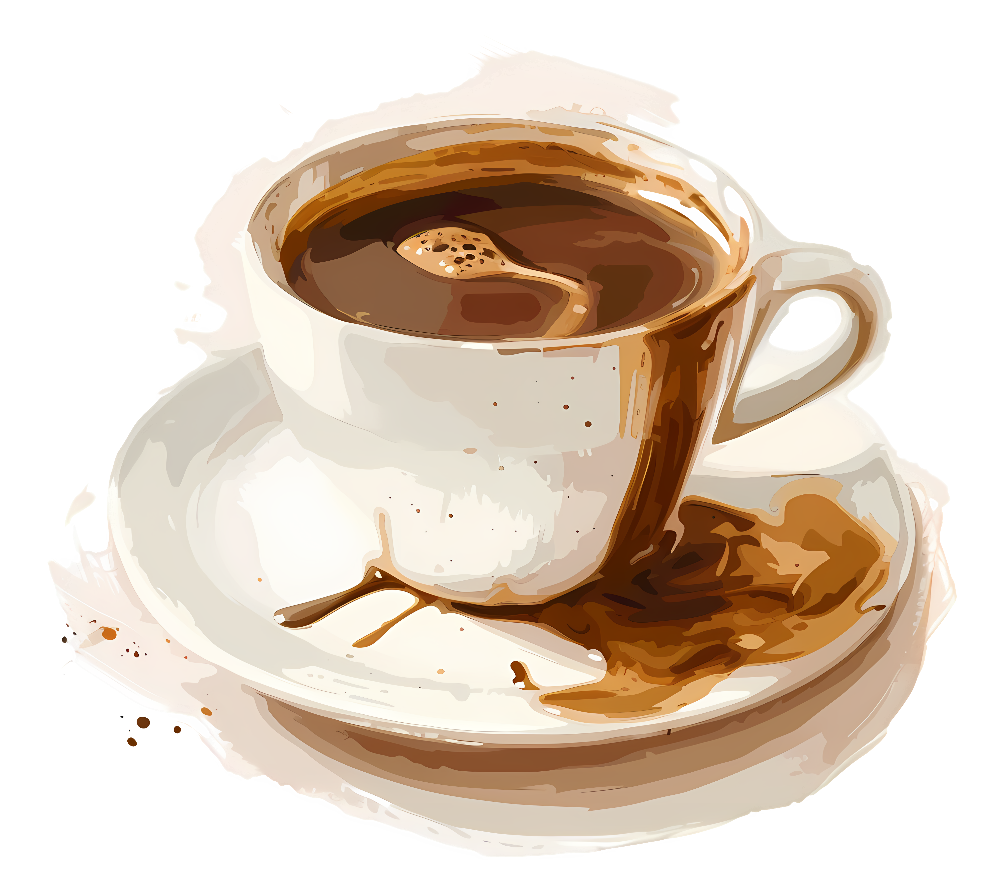 CFPtot = Σ (Q + E · PUE · C)
60 kg CO2
37kg CO2
21169 
kg CO2ekv
Finnish hydropower
24 kg CO2ekv/
MWh
2024 16TB Seagate HDD
We could make 9 800 000 cups of coffee per year instead of doing digital preservation
2020 12TB Seagate HDD
Lifespan Impact on the Annual CFP
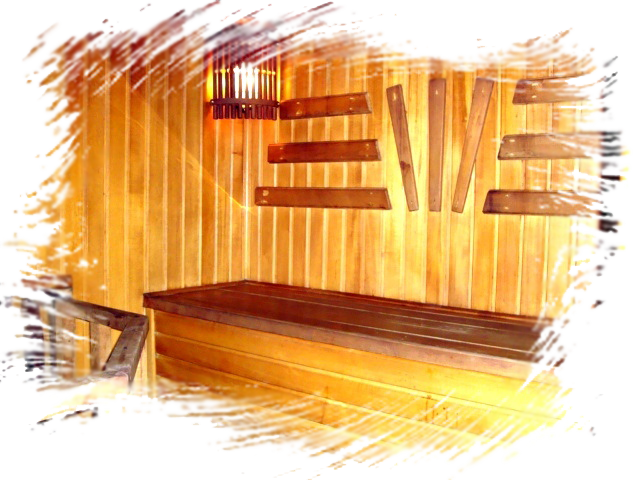 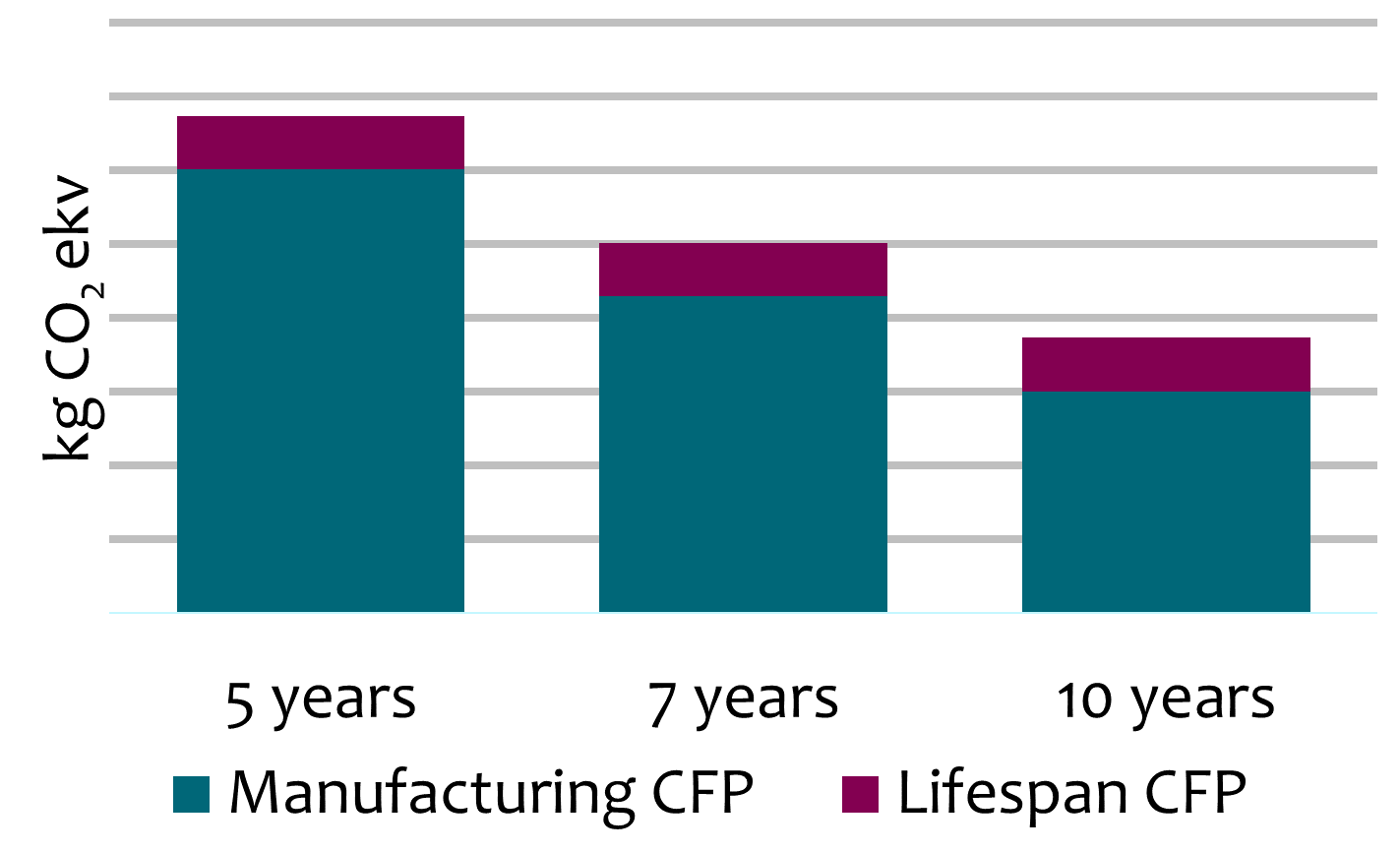 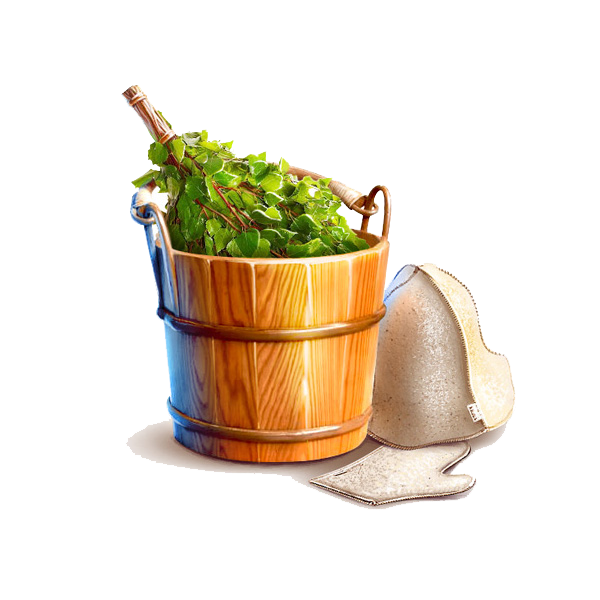 The total carbon footprint of the DPS in Finland
Risk ofdata loss
We could also heat 35 000 saunas per year with the same CFP
Mikko Tiainen, Heikki Helin, Johan Kylander, Juha Lehtonen, CSC – IT Center for Science Ltd,  https://digitalpreservation.fi